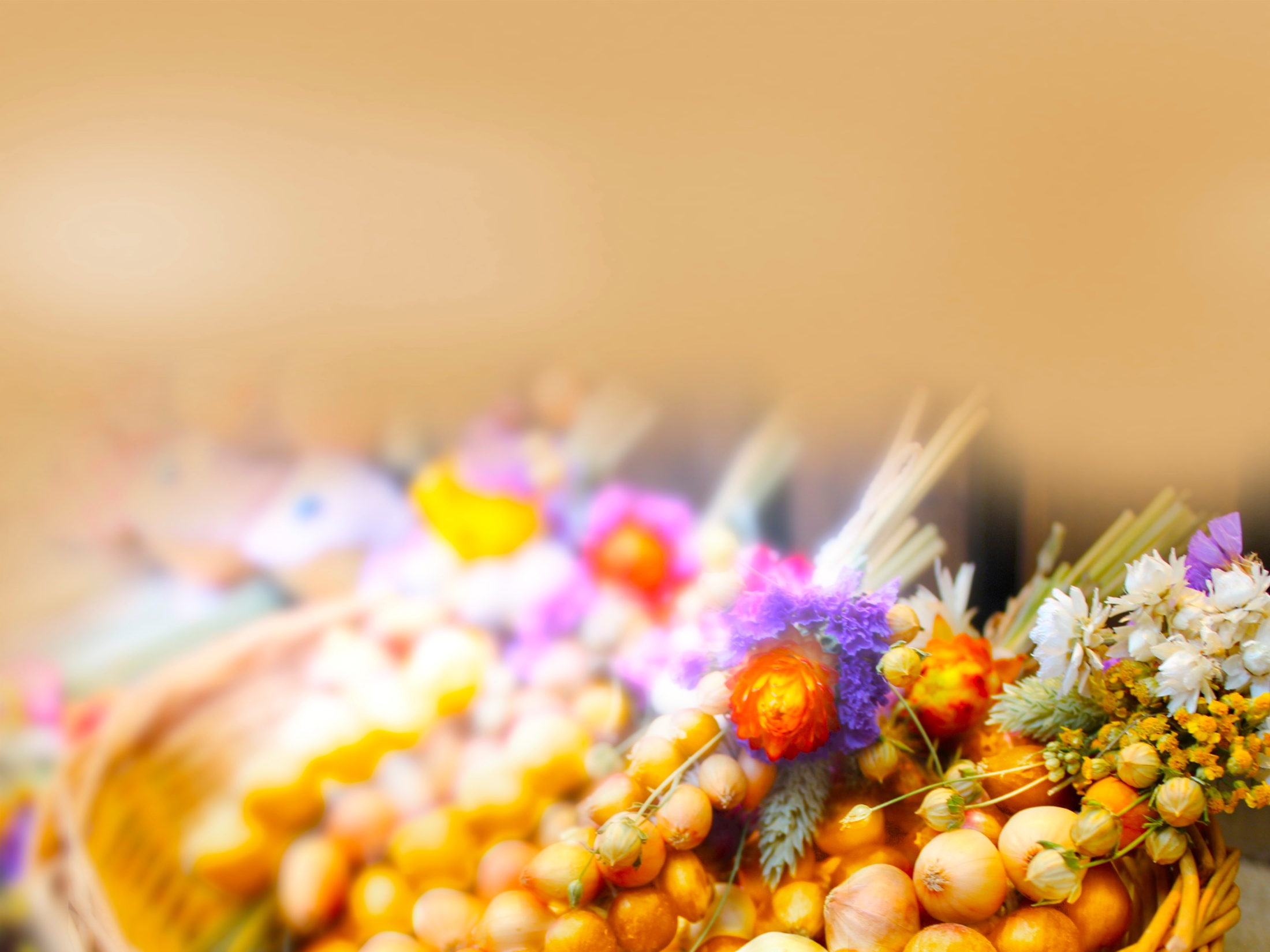 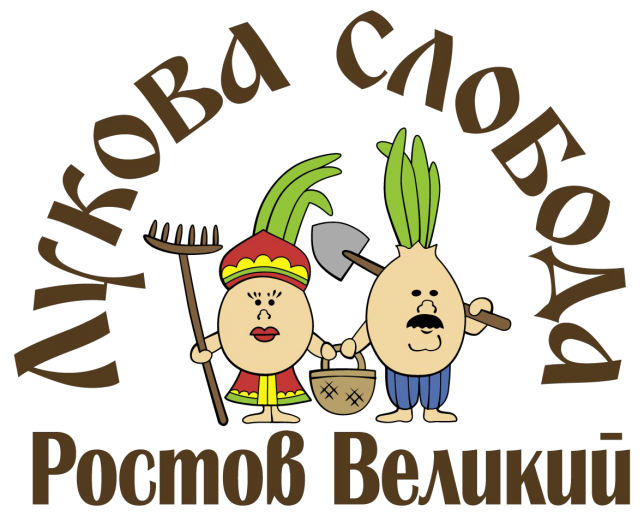 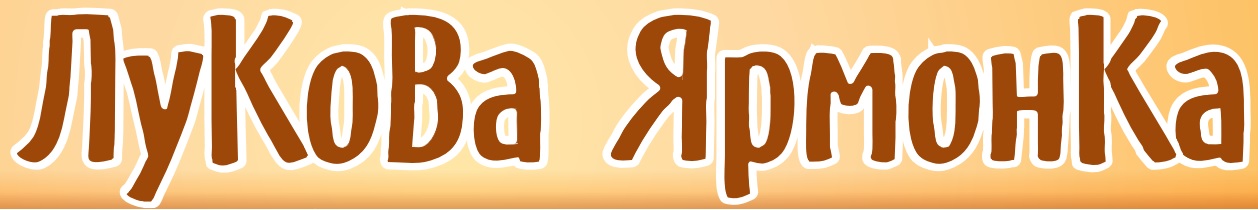 ВСЕНАРОДНЫЙ ФЕСТИВАЛЬ
6 сентября 2014 года
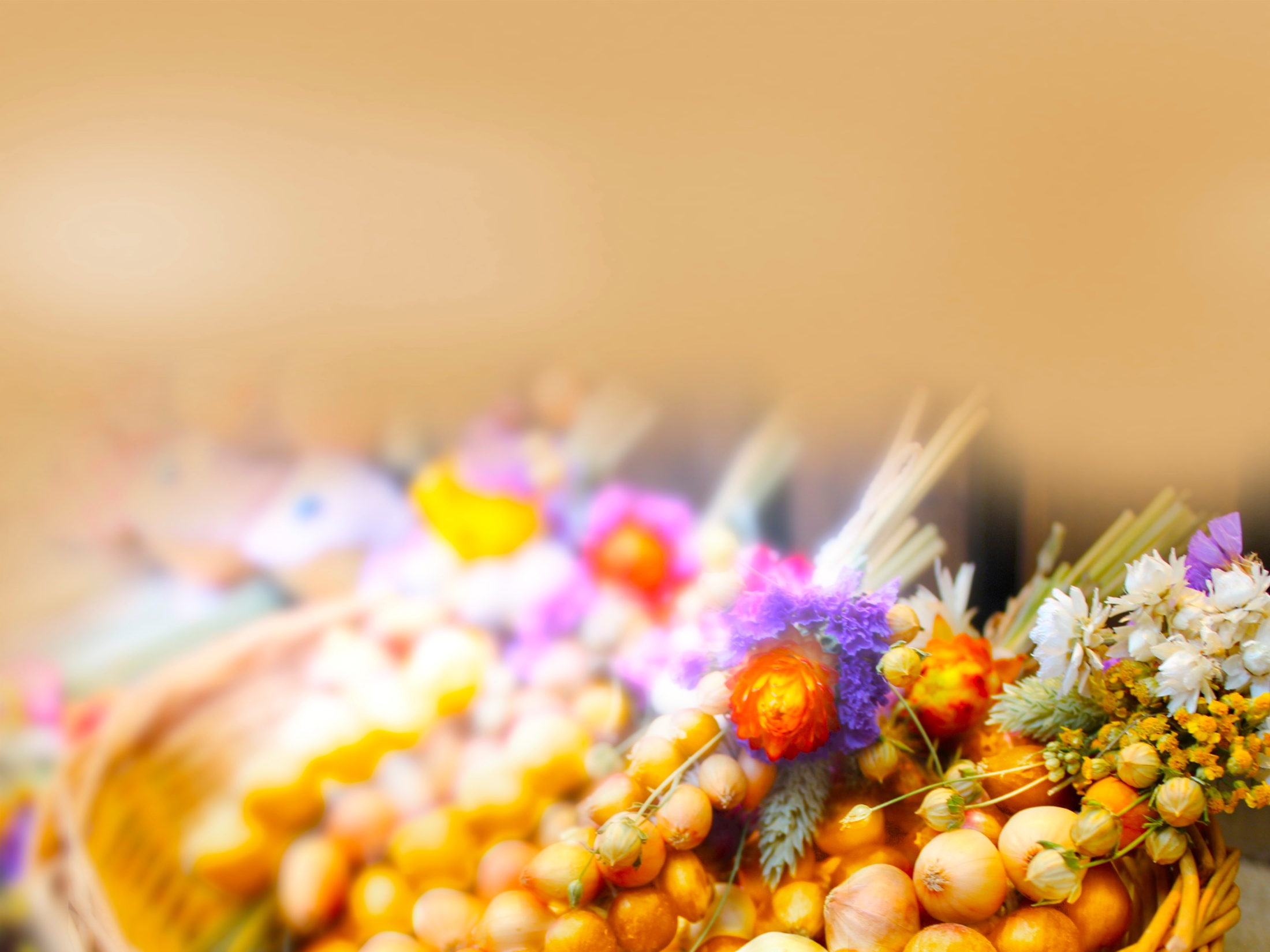 Цели и задачи 
фестиваля:
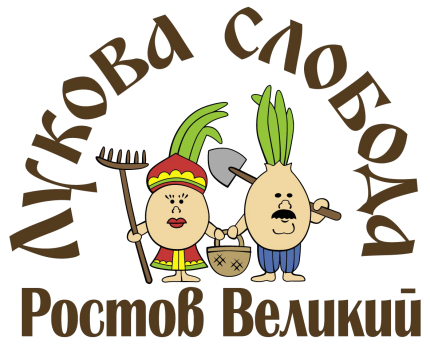 Возрождение народных традиций.
Поддержка отечественного производителя сельхозпродукции.
Развитие инициатив в сфере прикладного творчества.
Популяризация бренда «Ростовский лук».
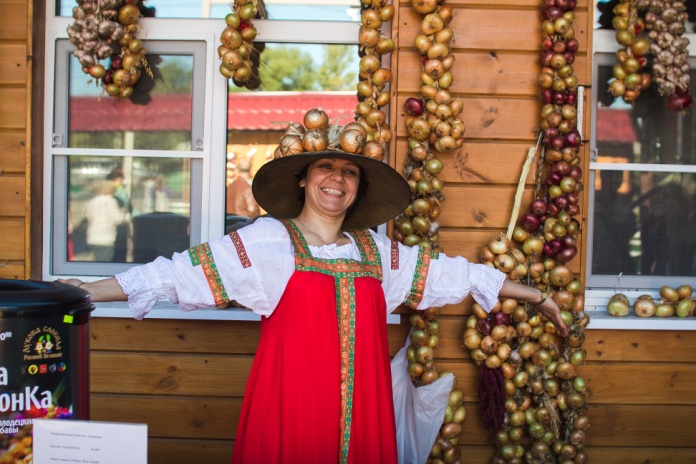 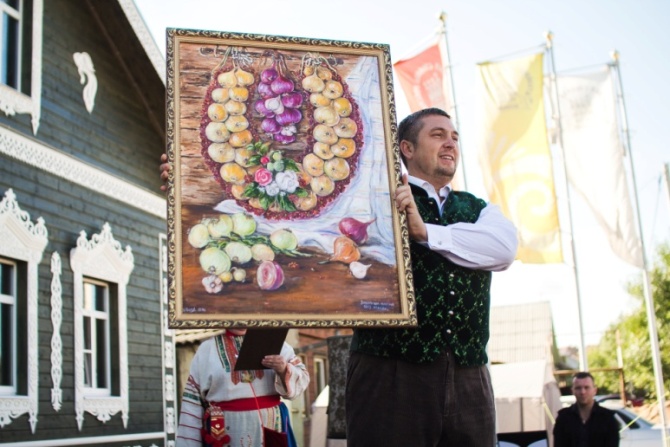 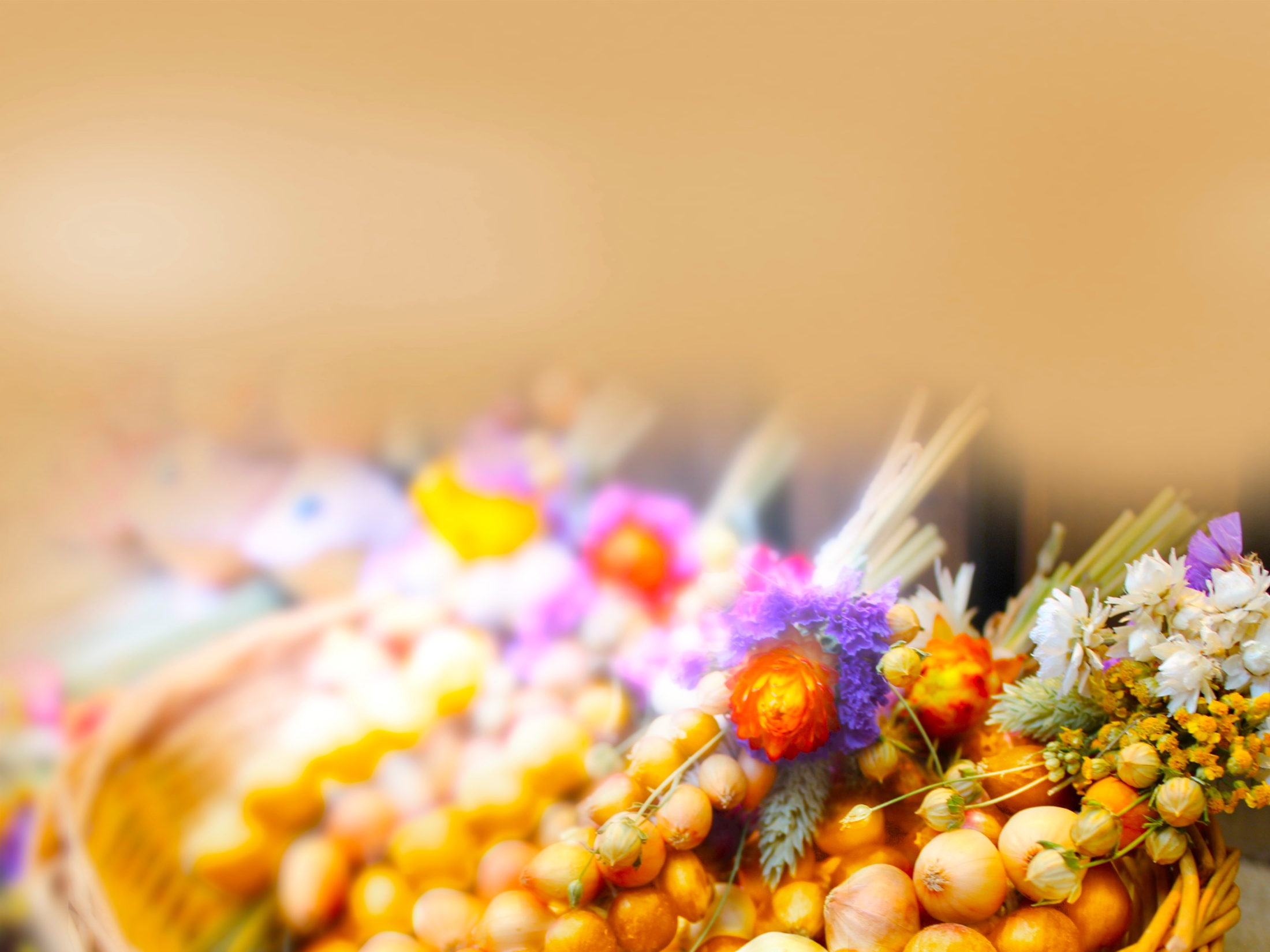 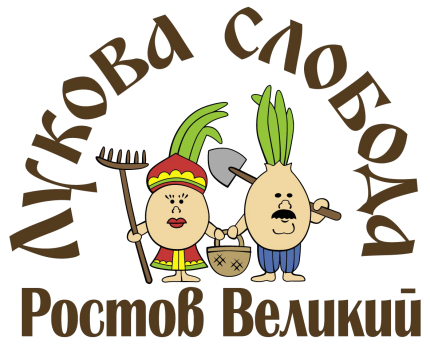 Торговые ряды
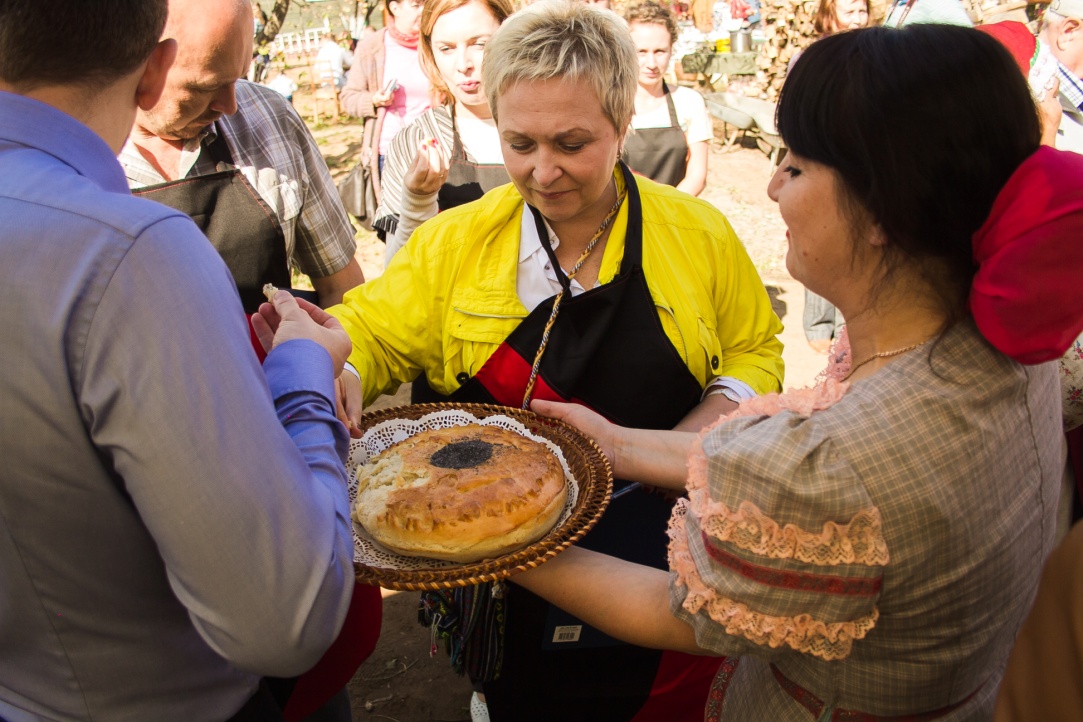 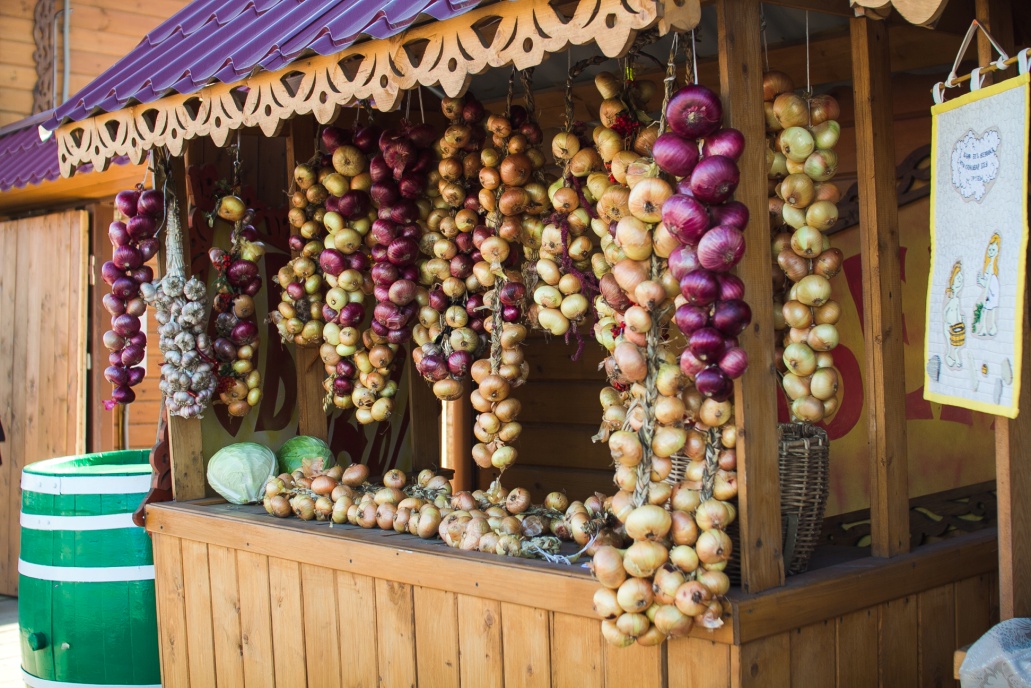 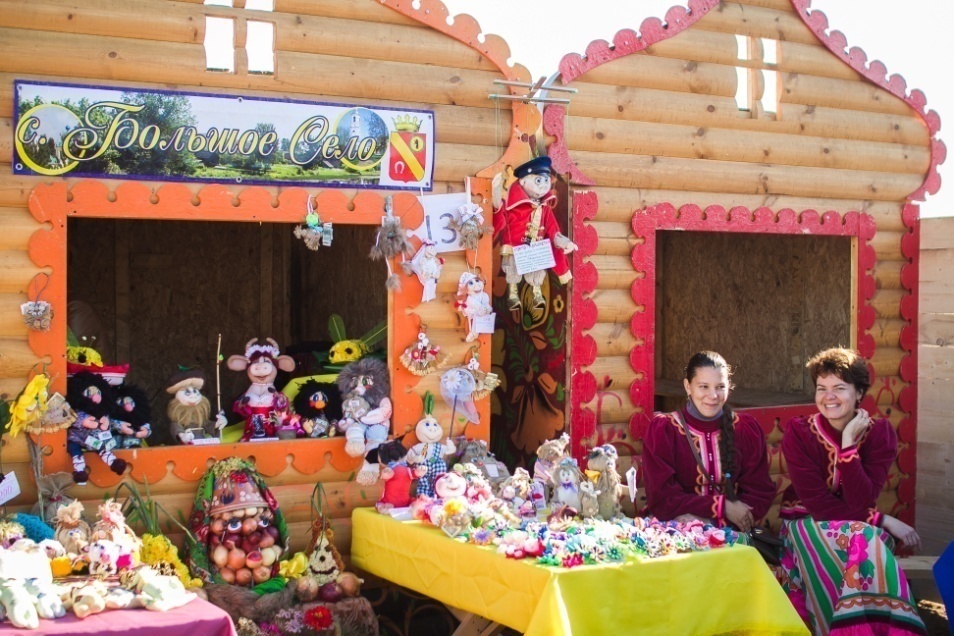 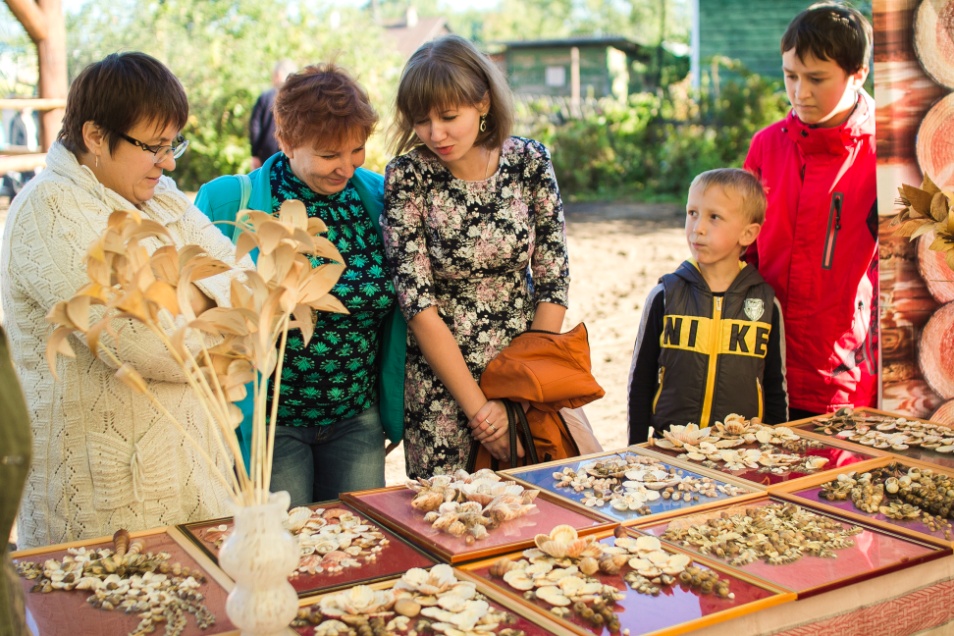 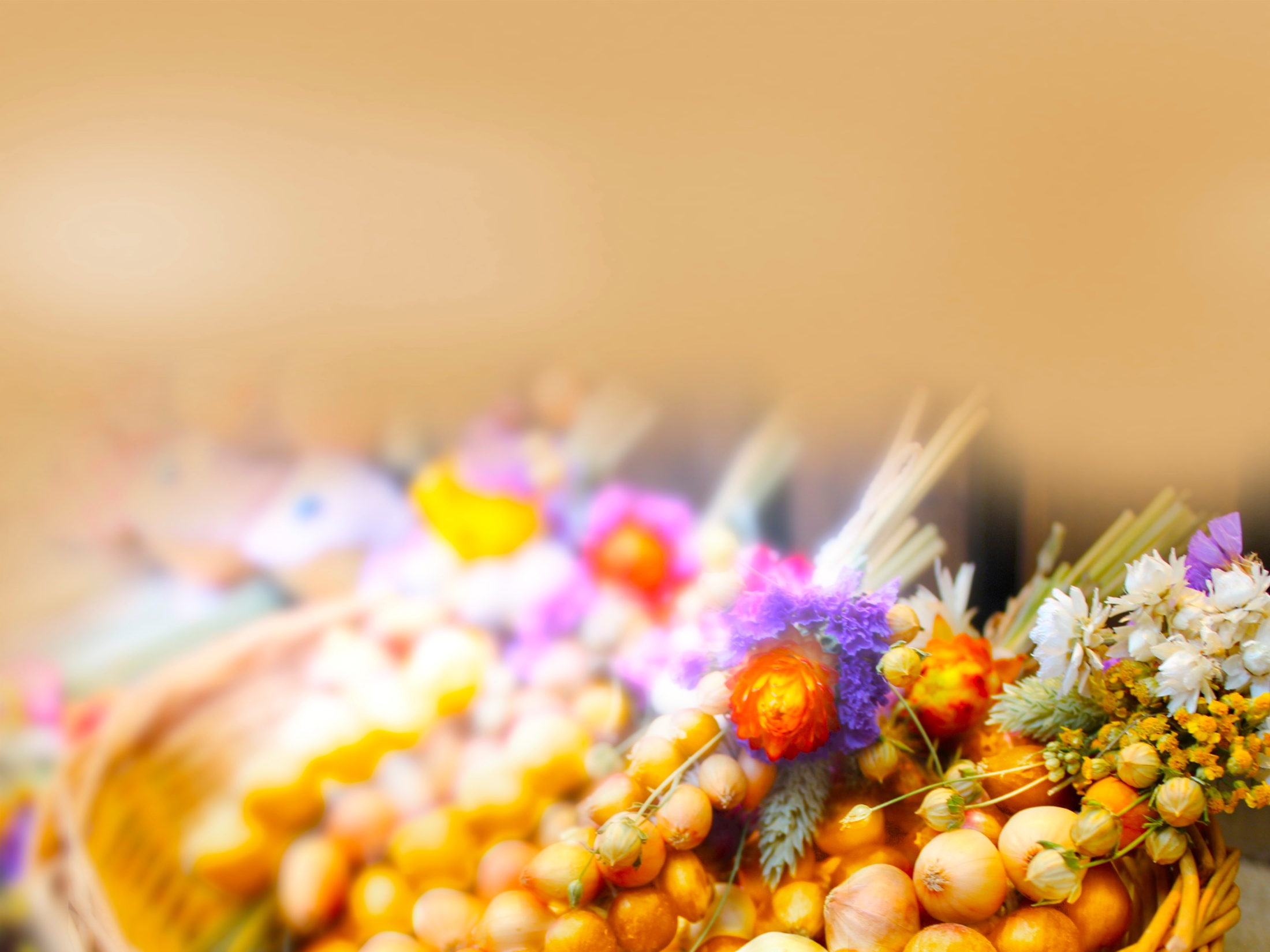 «Расти коса»
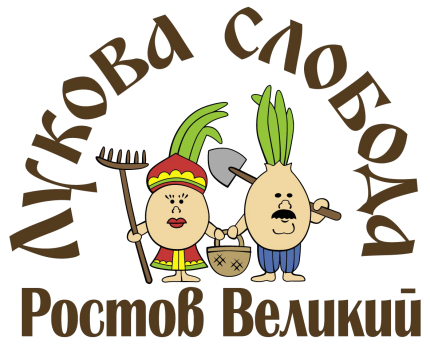 Конкурс луковых кос
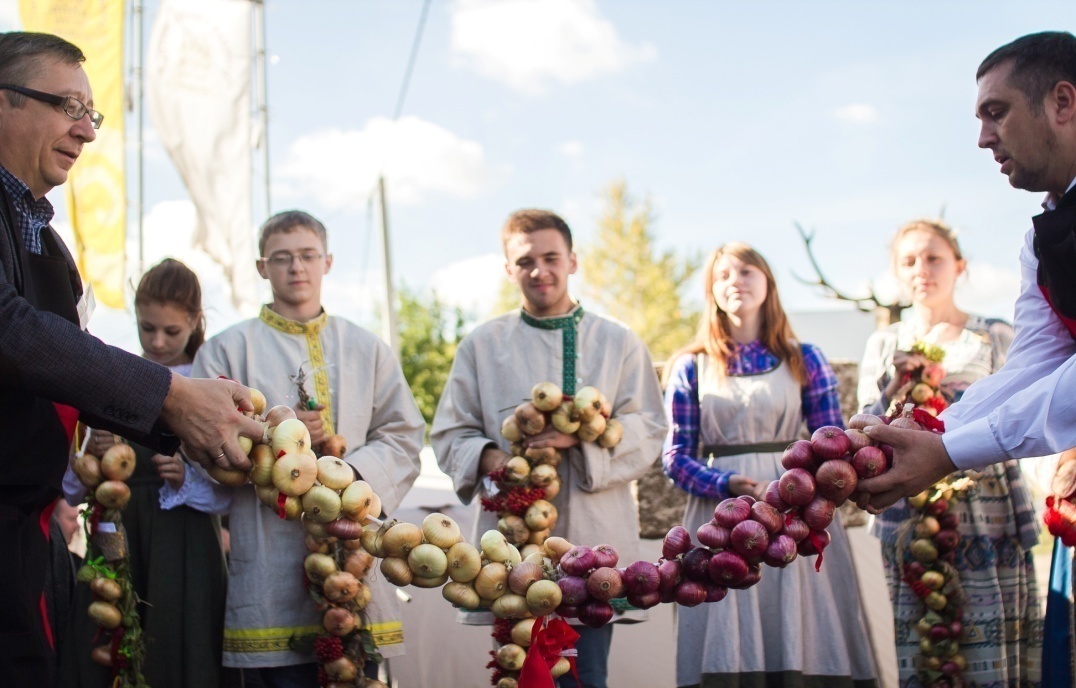 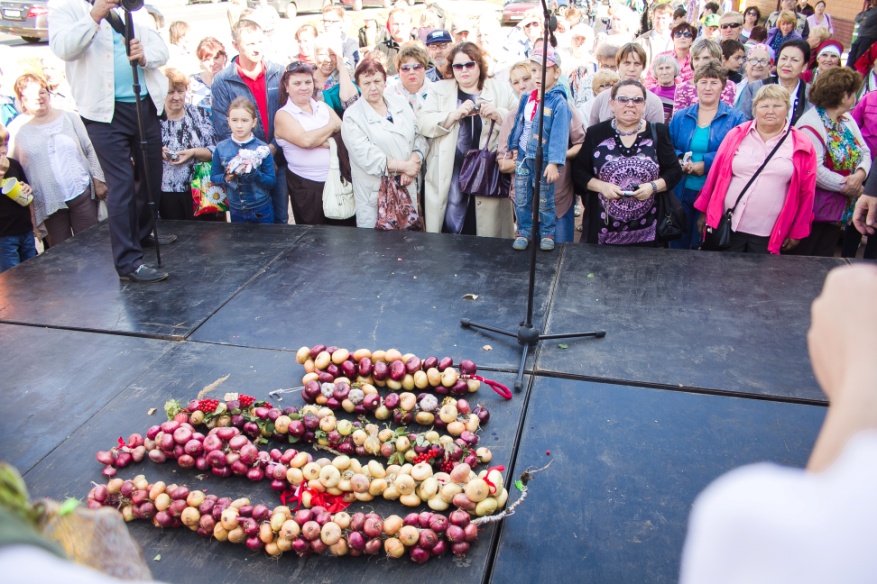 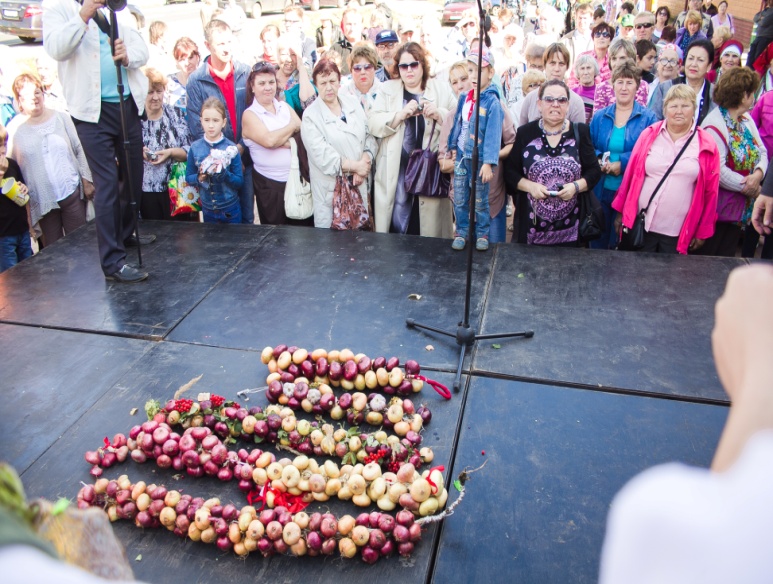 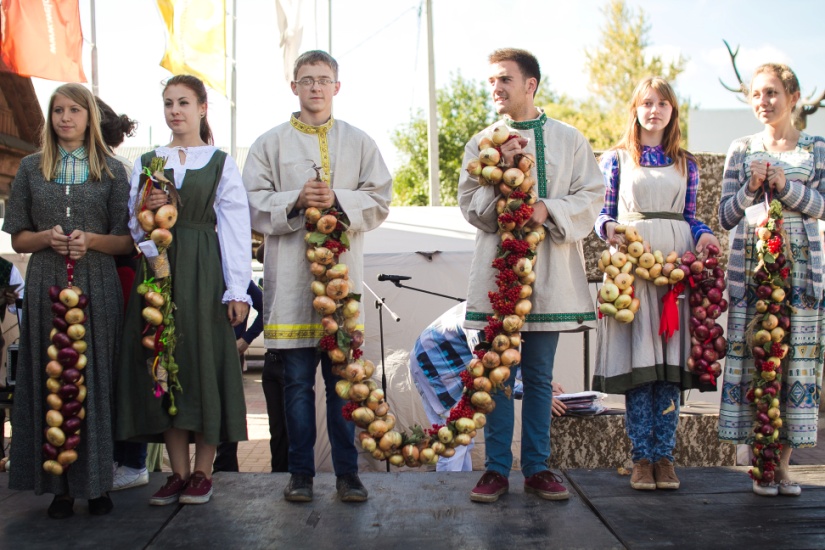 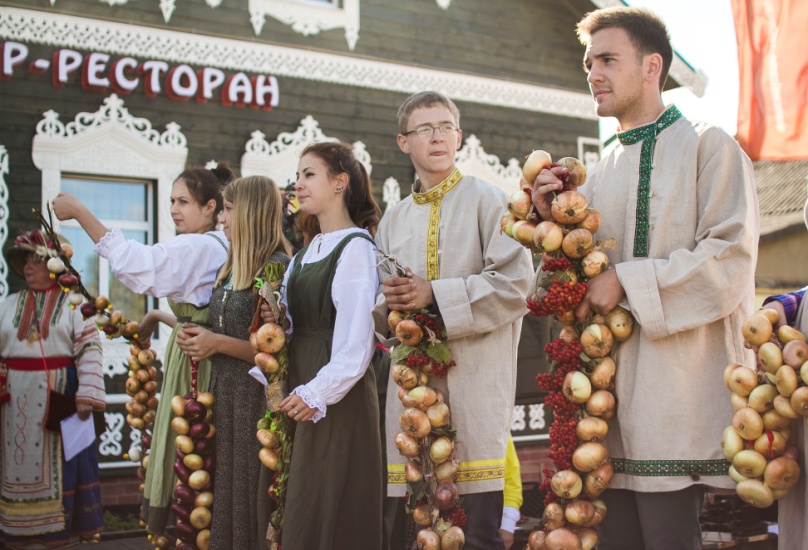 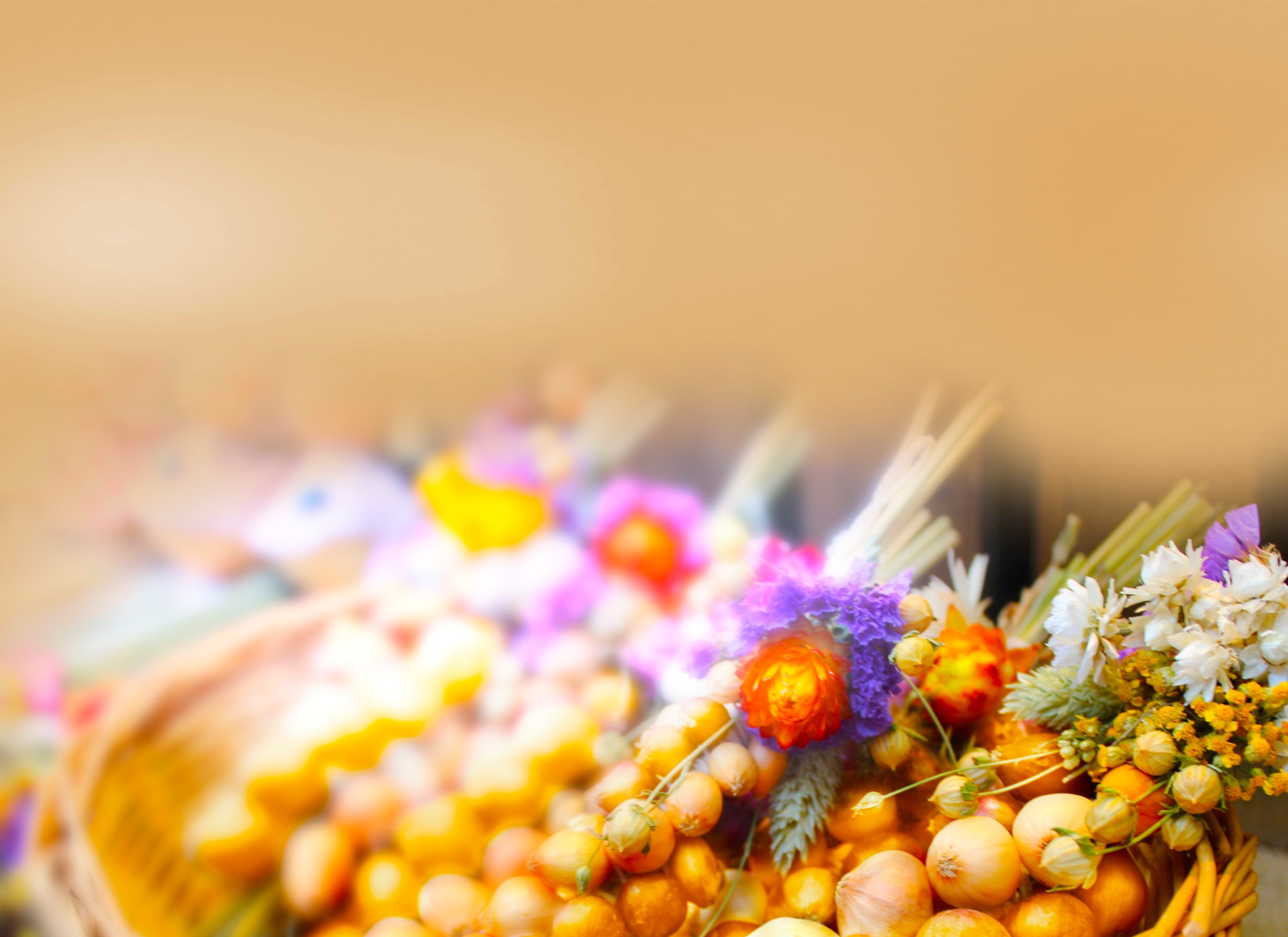 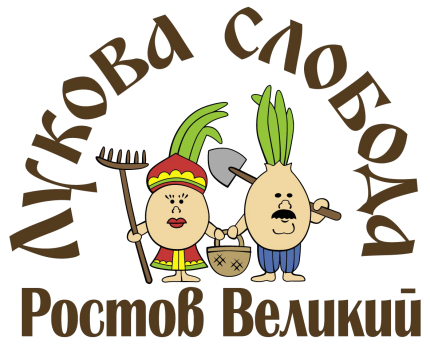 «Луков венок»
Конкурс луковых венков
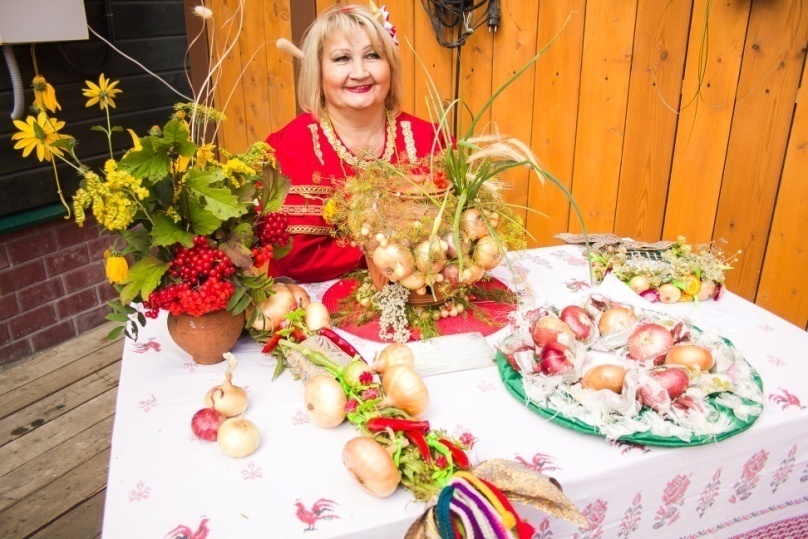 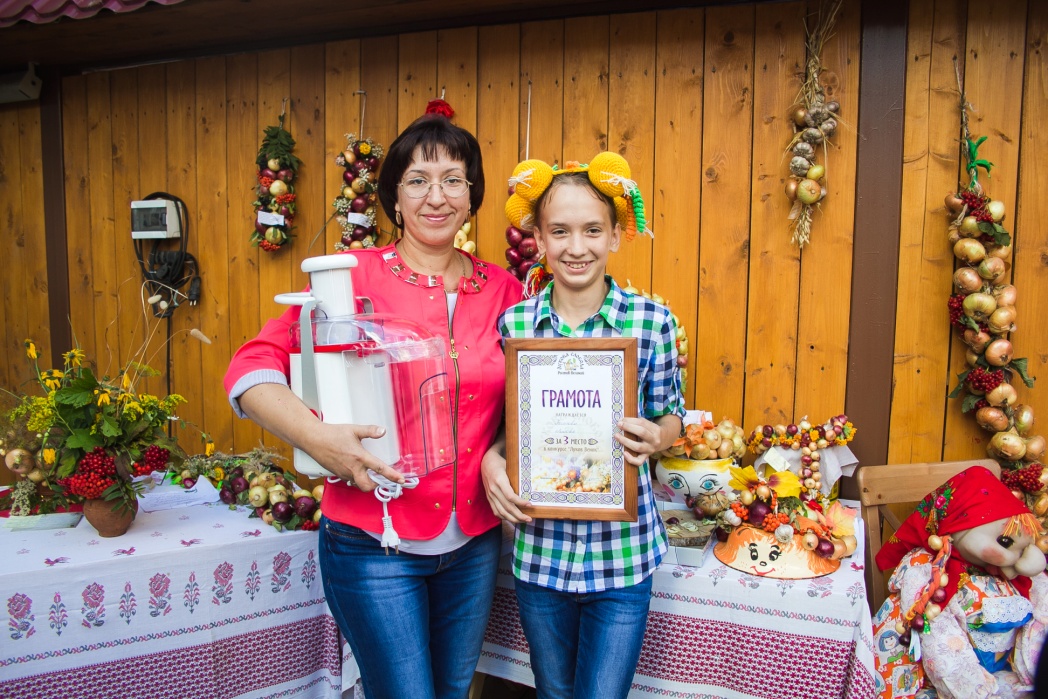 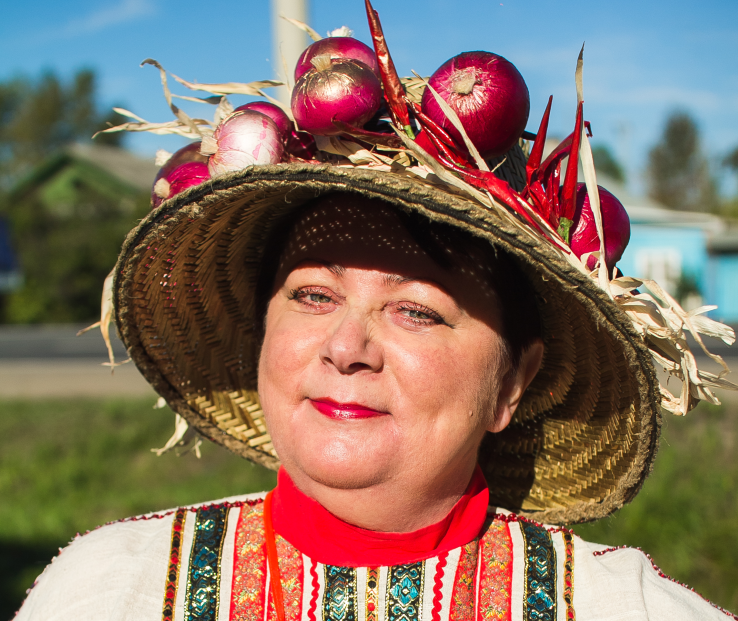 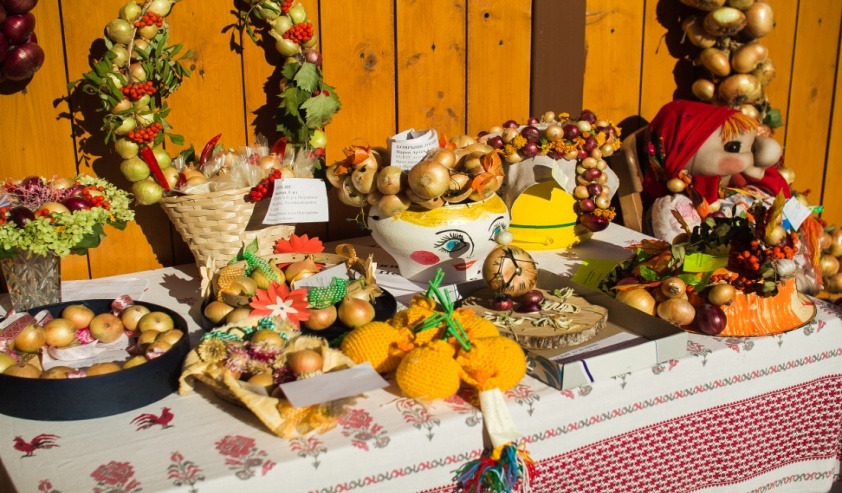 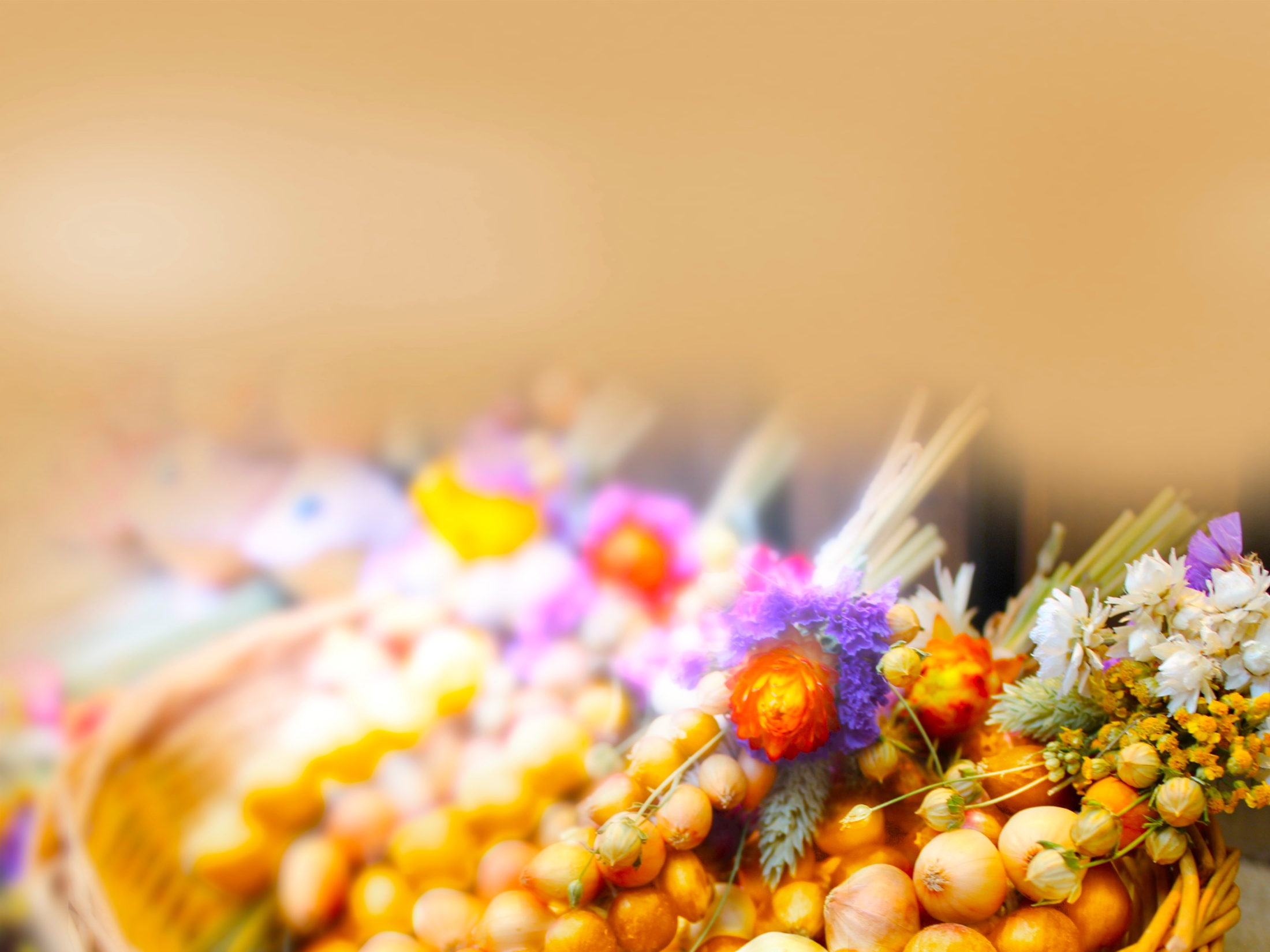 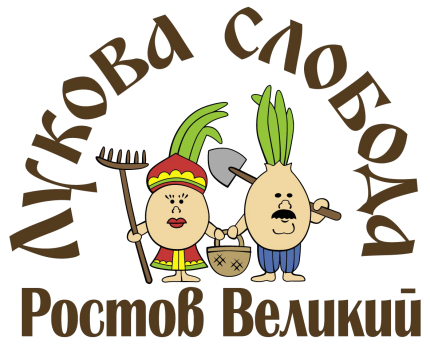 Праздничный концерт
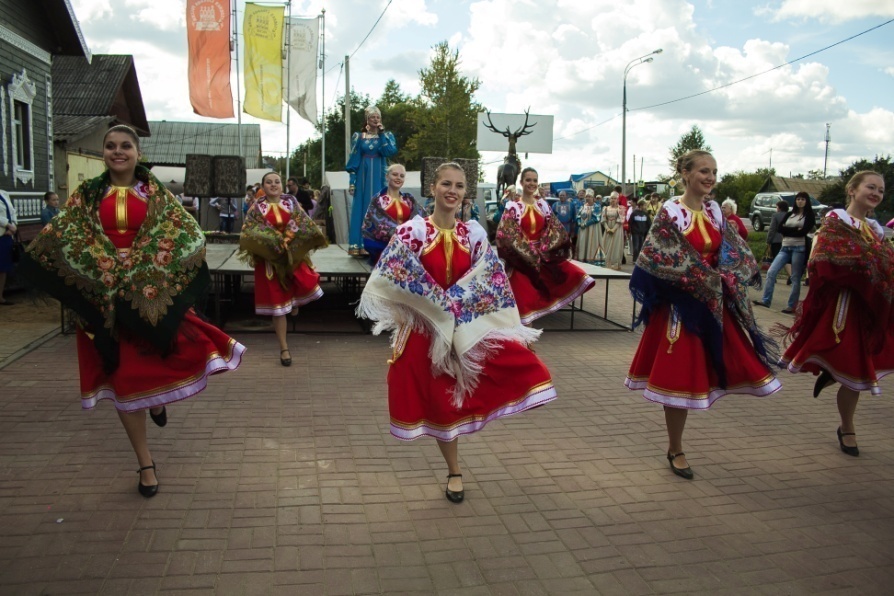 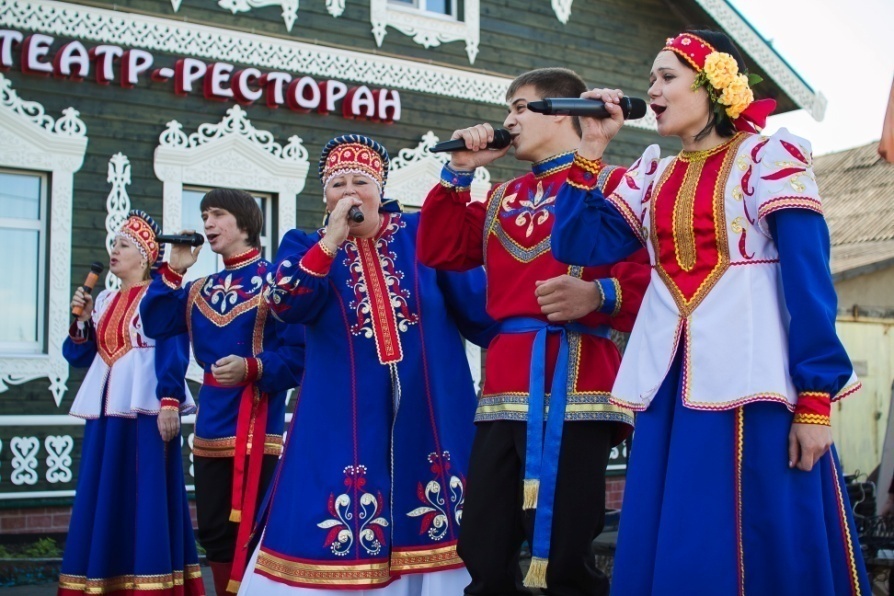 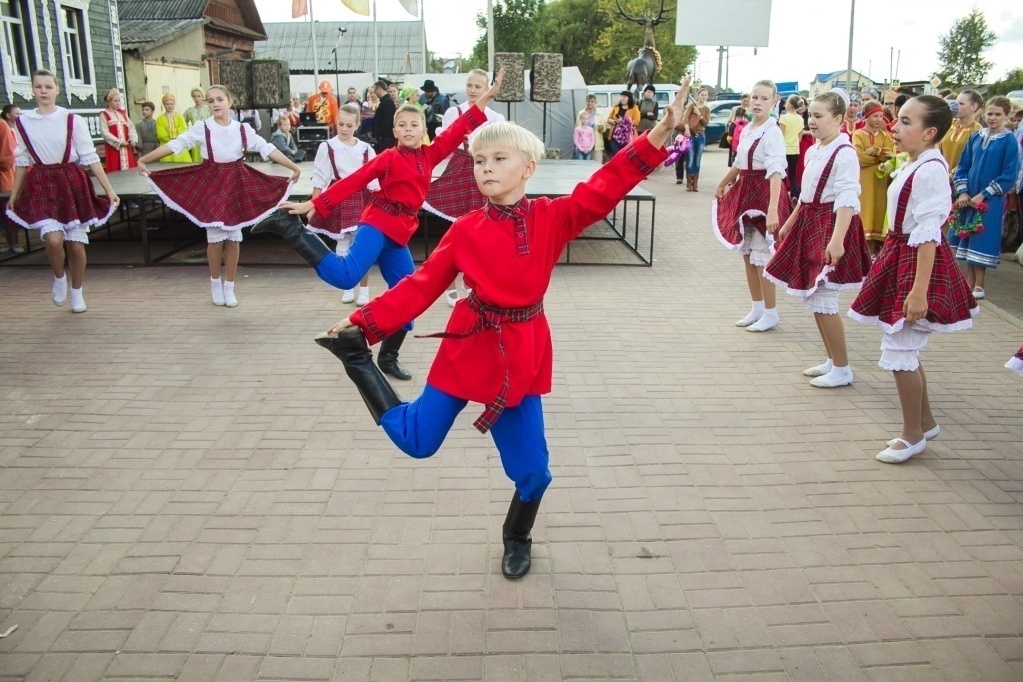 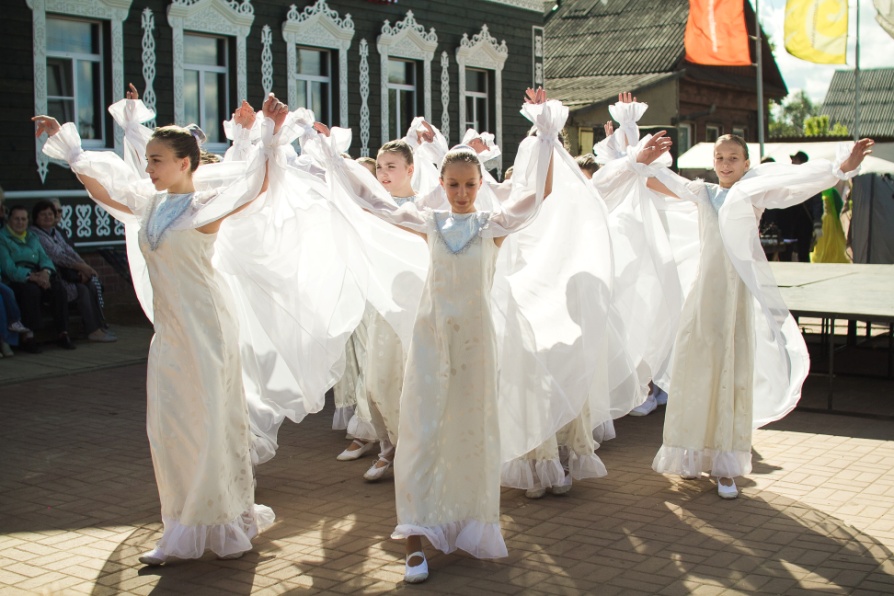 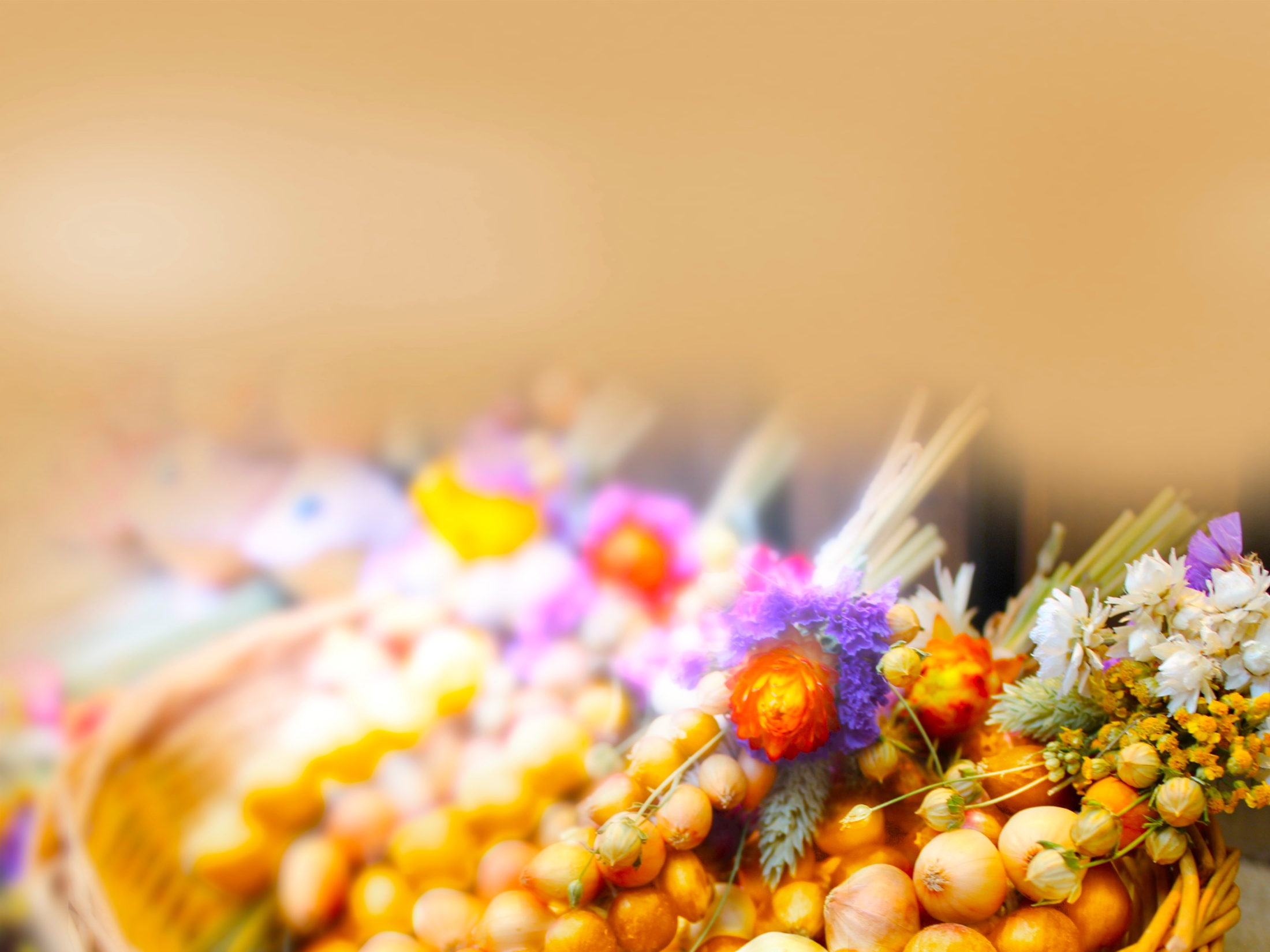 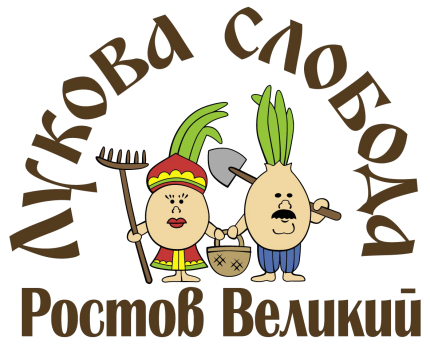 Время и место проведения
ежегодно, 
первые выходные сентября
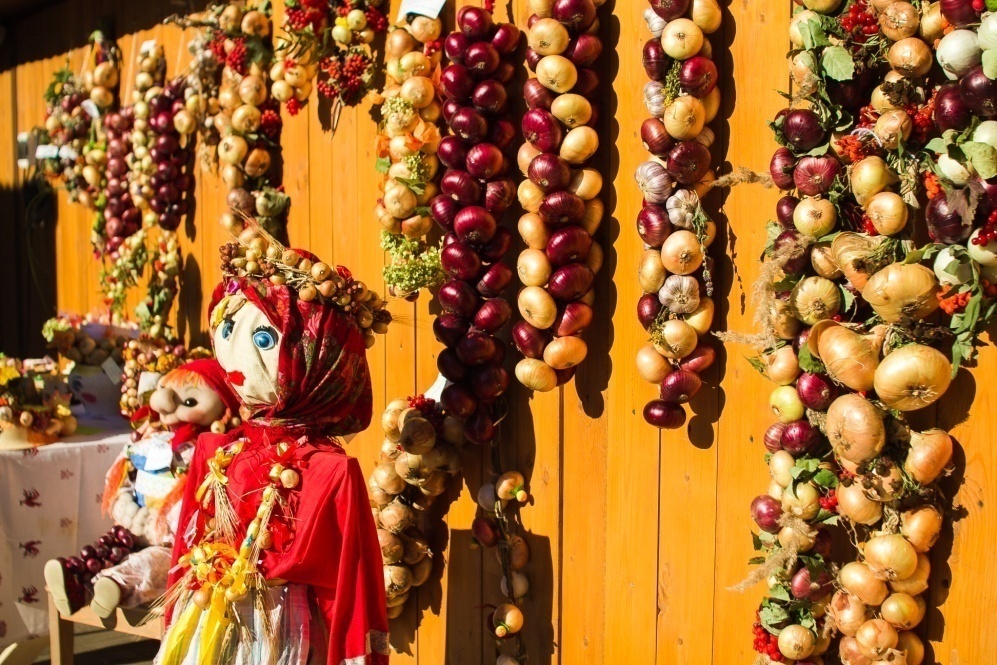 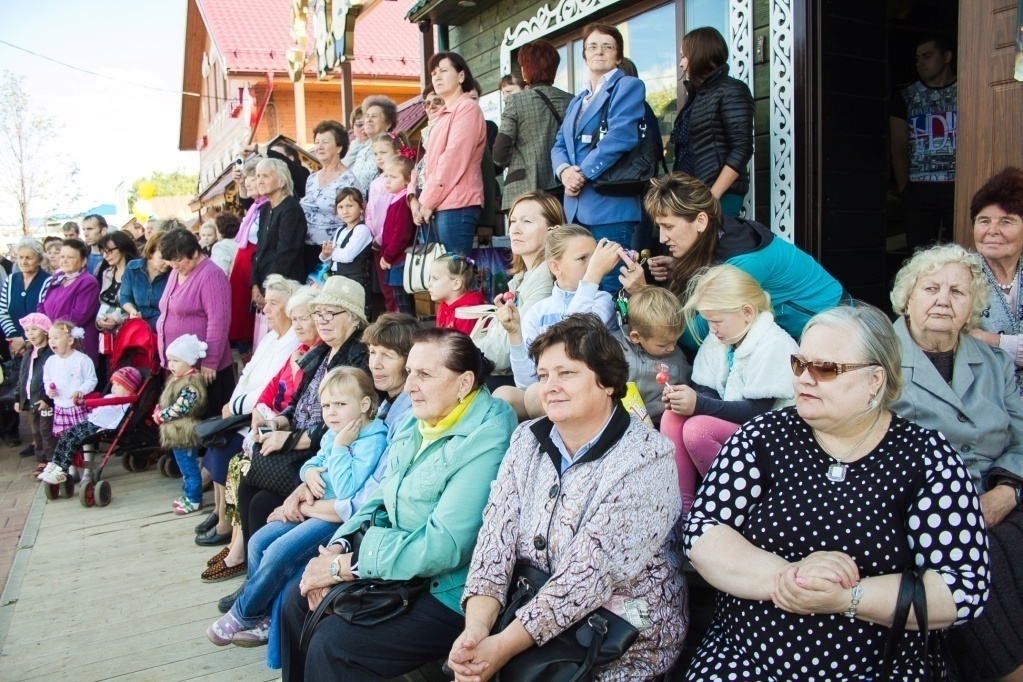 музей 
«Лукова Слобода»
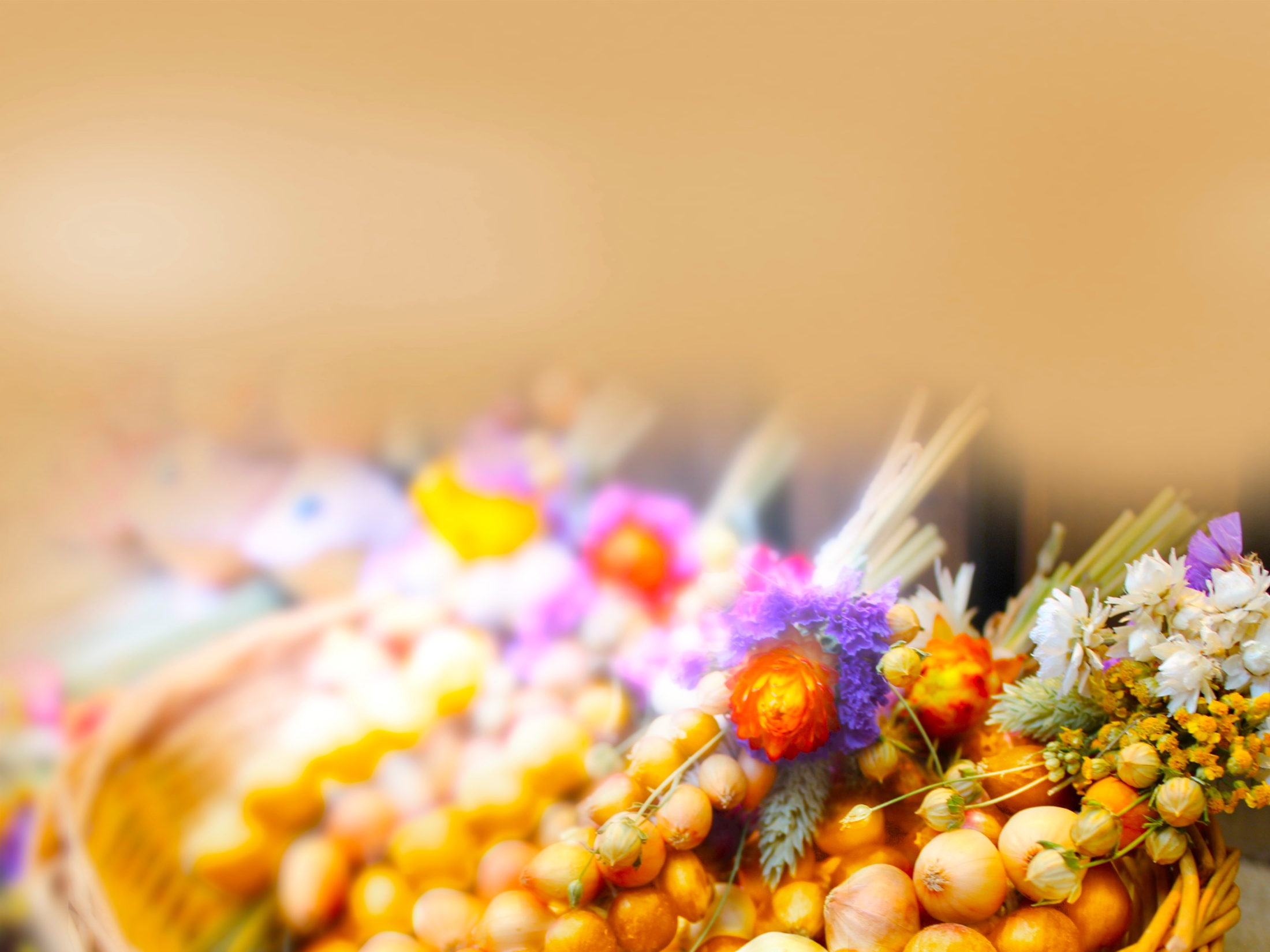 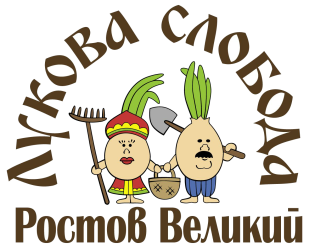 Аналоги
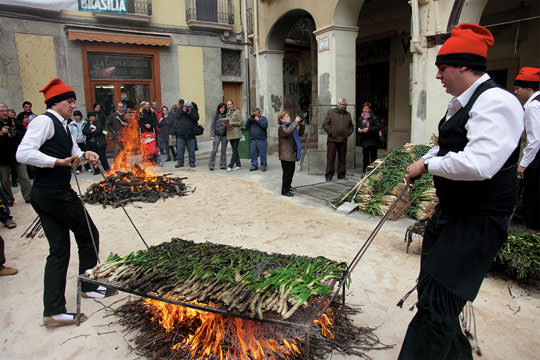 Weimarer Zwiebelmarkt - Луковая ярмарка в Веймаре (Германия), 
 Zibelemärit - Фестиваль Лука в Берне (Швейцария);
 Festa Calçotada - Праздник Лука в Вальсе (Испания).
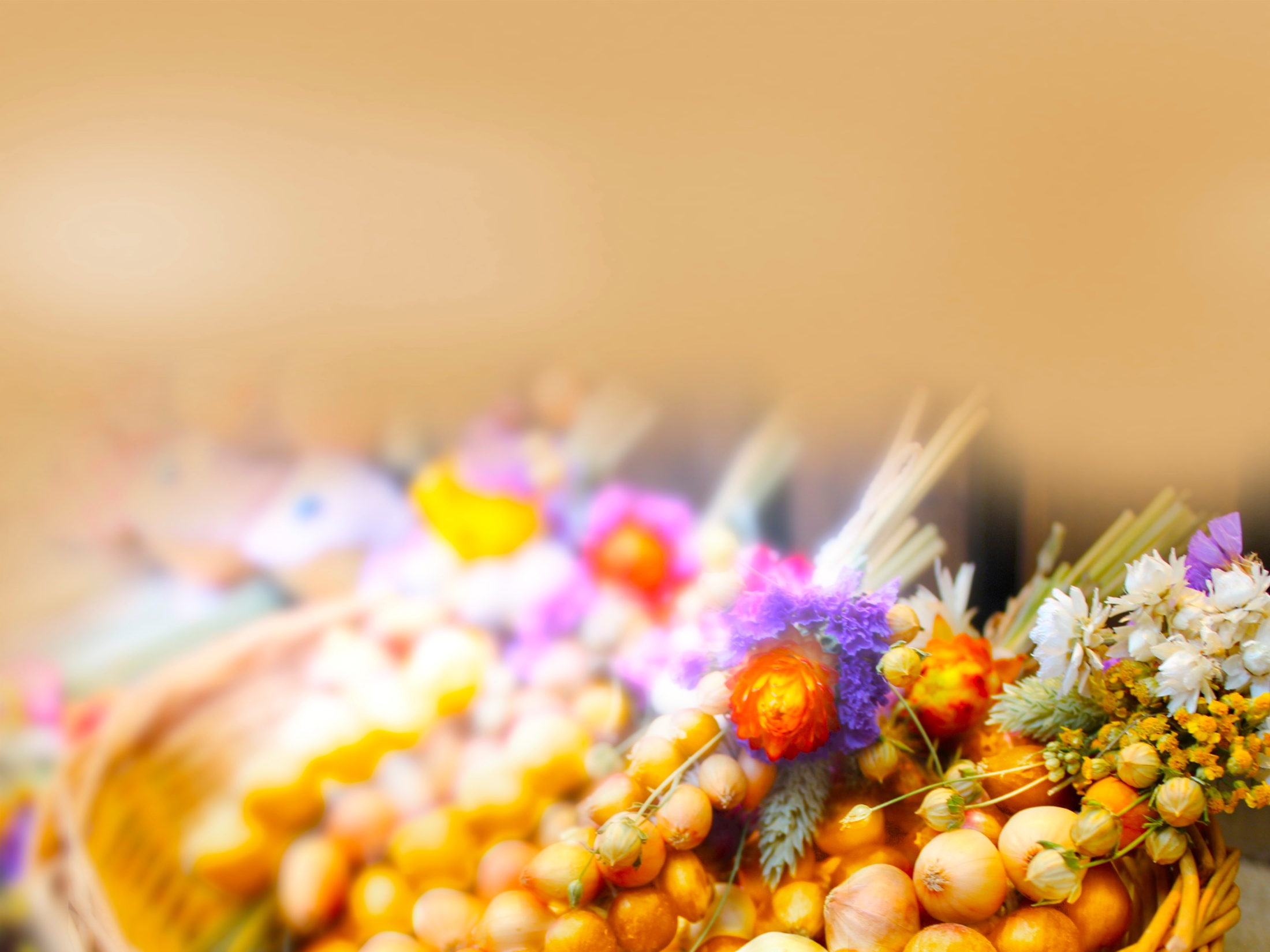 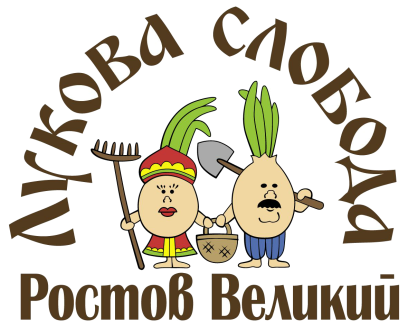 «Лукова Ярмонка» 
в цифрах
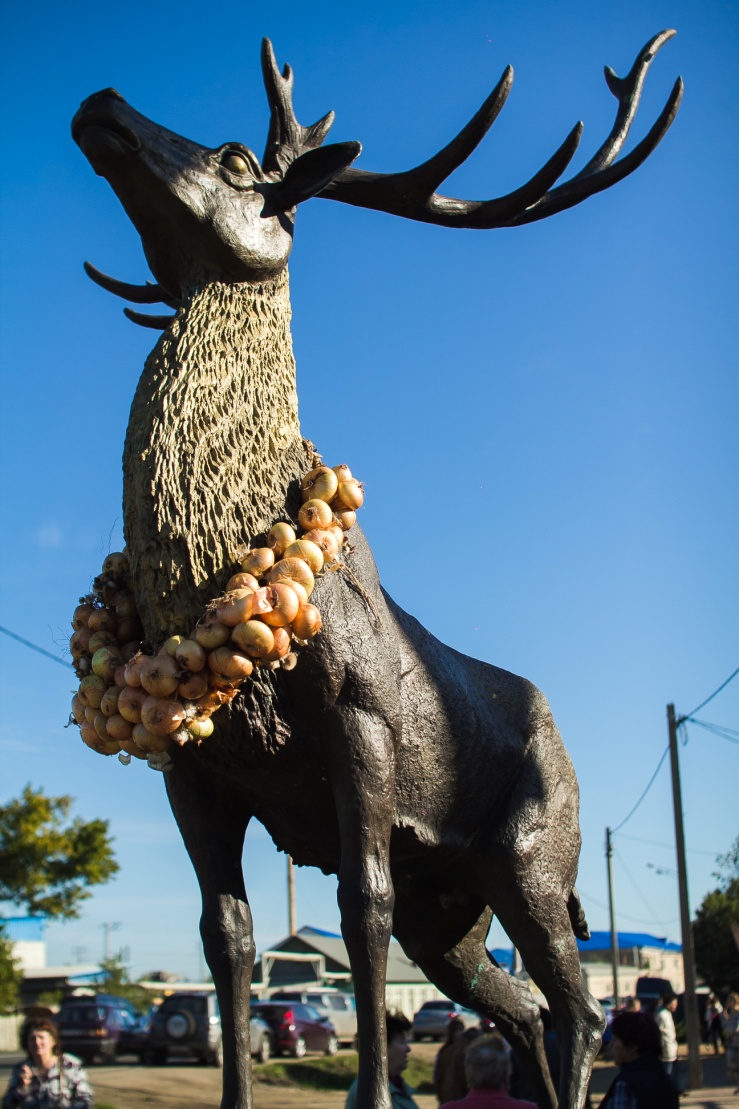 50 участников конкурсов из 10 городов;

более 30 торговых точек;

около 1000 зрителей;

 5 районов Ярославской области представили свою с/х продукцию;

6 творческих коллективов из Ярославской и Ивановской областей.
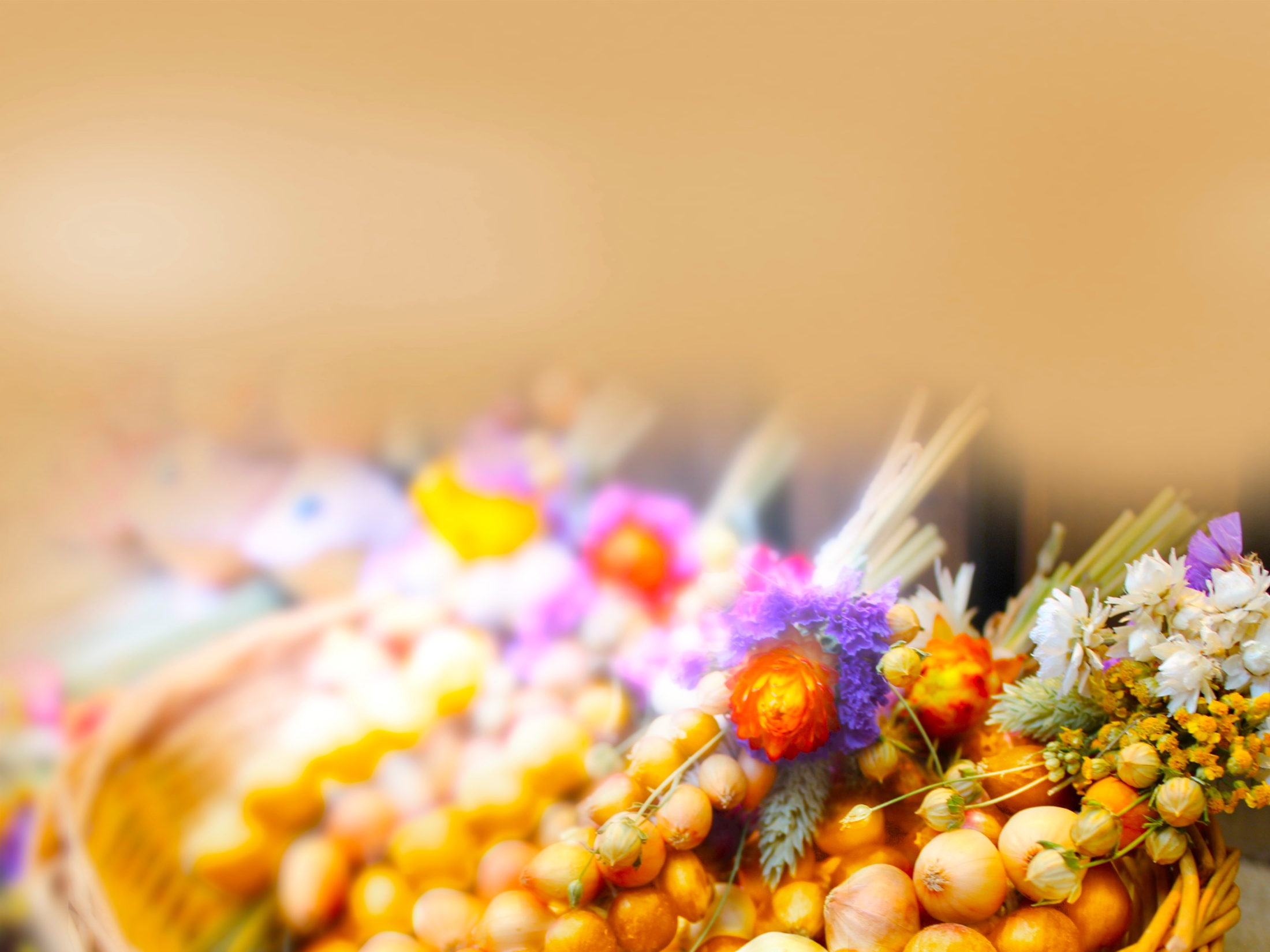 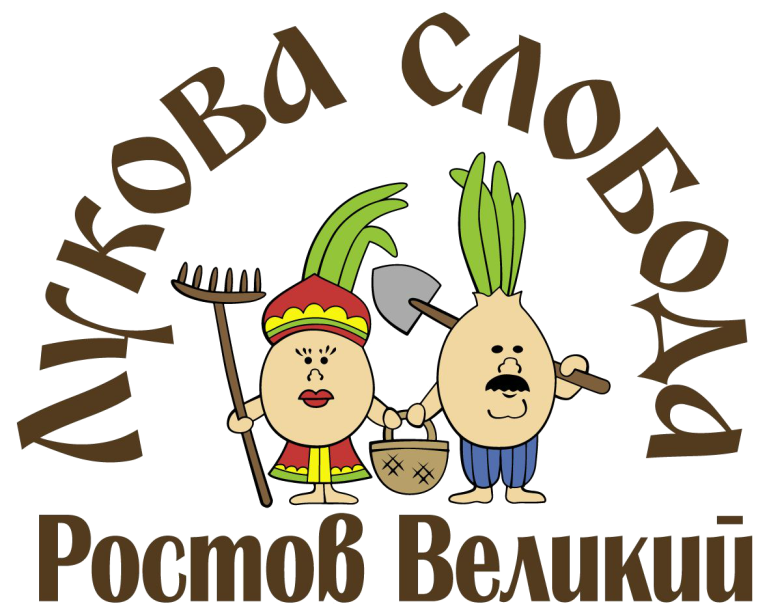 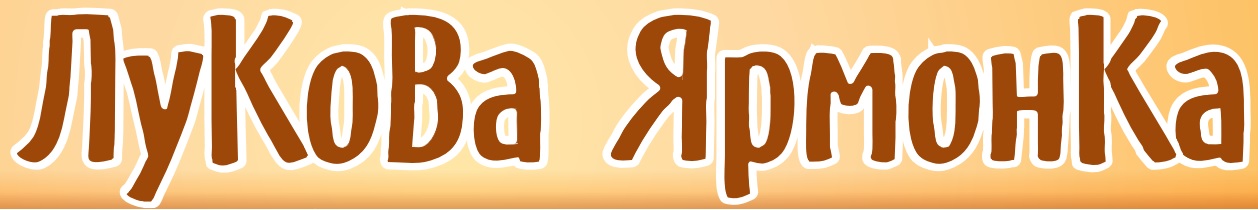 Спасибо за внимание!